у
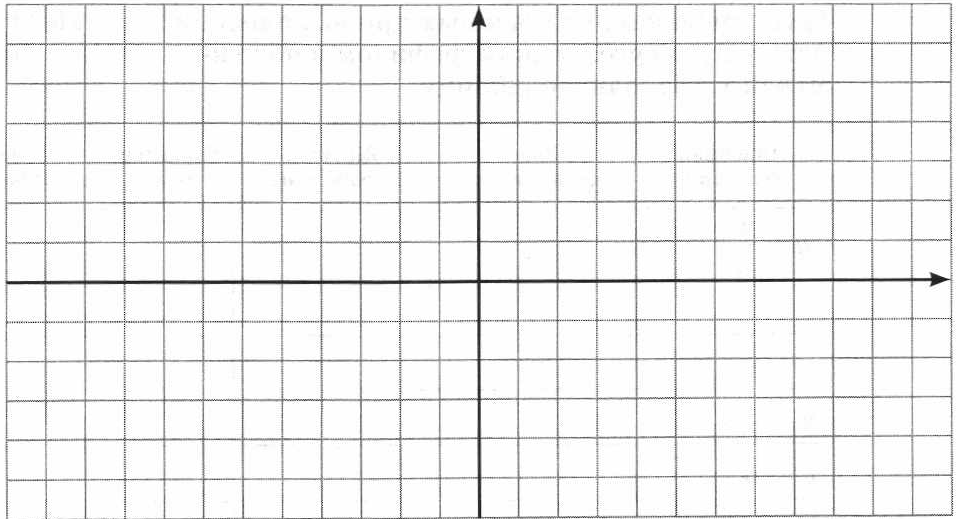 1
0
х
1
Алгебра
7
класс
Тема:

Линейная функция 
и её график
у = 3х + 5
у = 3х – 5
у = 3х
Яшнабадский район. Школа № 161.
Учитель математики Наралиева Ш.Ш.
План урока
1. Повторение пройденного
2. Линейная функция 
   и её график
4. Задания для закрепления
3. Решение задач
Какие из точек А(0;0), В(2;-4), С(5;3)
принадлежат графику функции у=-2х
С(5; 3)
В(2; – 4)
А(0; 0)
у = – 2х
у = – 2х
у = – 2х
– 4 = – 2 · 2
3 = – 2 · 5
0 = – 2 · 0
верно
– 4 = – 4
3 = – 10
неверно
0 = 0
верно
принадлежит графику
принадлежит графику
не принадлежит графику
Ответ: А, В
Постройте график функции и определите внутри каких координатных углов расположен этот график
y=  0,5x
y
I
II
х=2, то y=0,5∙2=1
(2;1)
1
(0;0)
0
х
2
VI
III
Ответ: график функции y=  0,5x расположен внутри          I  и  III координатных углах
Линейная функция
Функция, которую можно задать формулой  вида  y = kx + b,
 где x – независимая переменная, k, b -  некоторые числа
Графиком линейной функции является прямая.
Построим график функции у = - 2х + 3
х – независимая переменная, поэтому её значения выберем сами;
y – зависимая переменная, её значение получится в результате подстановки выбранного значения х в функцию. 
Результаты запишем в таблицу:
2
0
выбираем
сами
3
- 1
Если х = 0, то у = - 2·0 + 3 = 3
Если х=2, то у = -2·2+3 = - 4+3= -1
Точки (0;3) и (2; -1) отметим на координатной плоскости и проведем через них прямую.
Построим график функции у = - 2х + 3
у
2
0
3
- 1
3
(0;3)     (2; -1)
y= - 2х+3
1
х
0
-1
2
- 1
Через  две  точки  можно  провести только  одну  прямую  линию
Для построения графика линейной функции достаточно двух точек.
у
х
Прямая пропорциональность
y =2x+3
y = 2x
0
(0;  ), (- 2;    )
y = 2 x
- 4
y = 2x – 4
Линейная функция
y = 2 x +3
0
1
(0;   ), ( - 4;    )
3
- 5
y = 2 x – 4
(0;    ), (4;  )
4
- 4
Если угловые коэффициенты равны,
 то прямые параллельны.
у
х
2 способ построения – 
с помощью 
параллельного переноса
y =0,5x+4
y = 0,5x
y =0,5x
0    1
y =0,5x +4
y = 0,5x - 2
y = 0,5x – 3,5
y = 0,5x - 2
y = 0,5x – 3,5
y
Построить график функции
 у = 2х + 3, найти точку
 пересечения с осью ОУ.
(1; 5)
5
1. Составим таблицу значений:
(0; 3)
3
1
x
O
1
2. Получим точки:
(0; 3),  (1; 5)
у  = 2х + 3
3. Построим эти точки и
 через них проведем прямую.
Точка пересечения с осью ОУ:  (0; 3)
то есть при у = 3
Найти координаты точек пересечения графика функции с осями координат.
у = 2 х + 4
х
(0 ; 4)
= 0 + 4 = 4
1) х=
0
0
у = 2·   + 4
2) у =
0
у
0
= 2х + 4
2х+4=0
2х=-4
(-2 ; 0)
х=-2
Ответ:  координаты точек пересечения графика функции с осями координат (0;4) и (-2;0)
ЗАДАНИЯ ДЛЯ ЗАКРЕПЛЕНИЯ
1
Постройте график функции:
1)  у = 1,5х-3
2)  у = -3х+4
Постройте график функции у = х+1, и найдите точку пересечения с осью ОУ
2
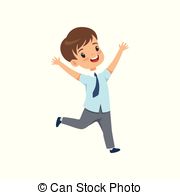 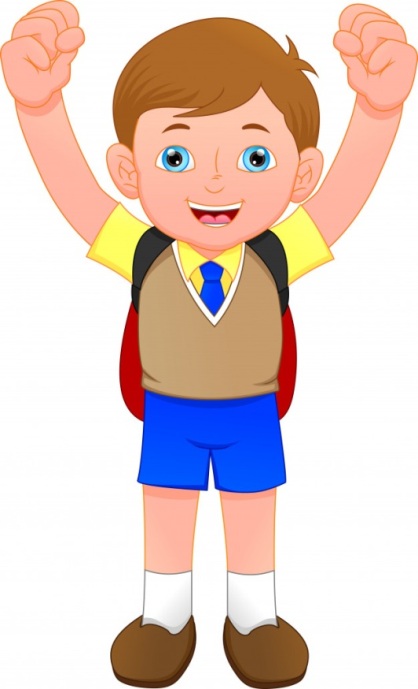 ЗАДАНИЯ ДЛЯ ЗАКРЕПЛЕНИЯ
1
2
3